«Родители. Электронное общение»
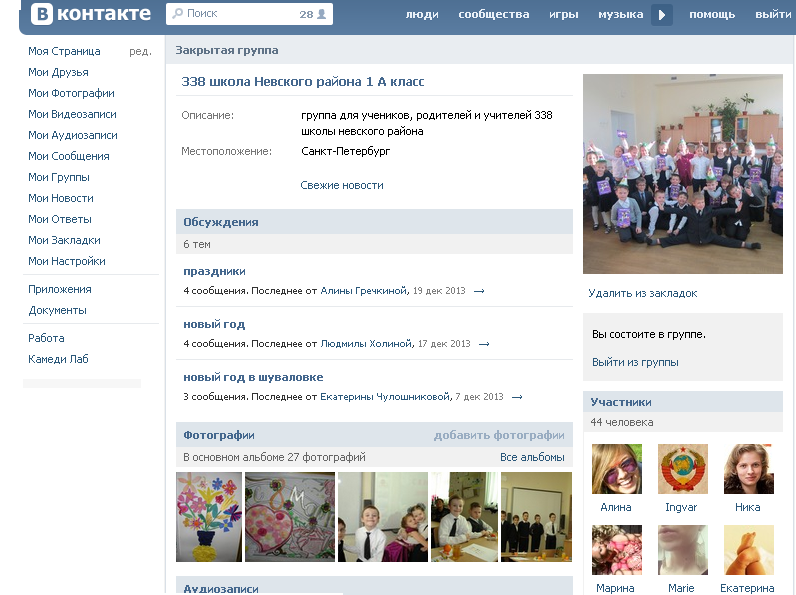 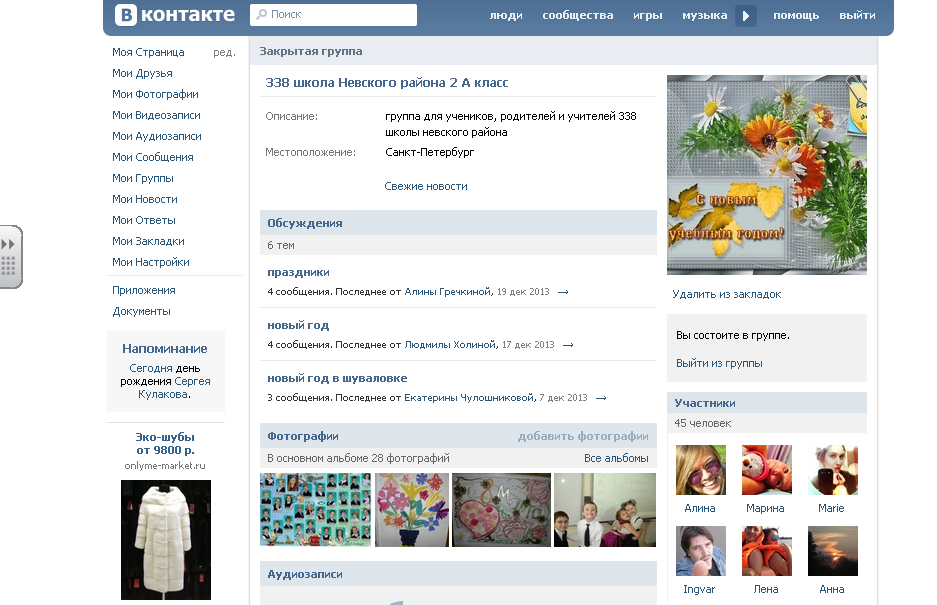 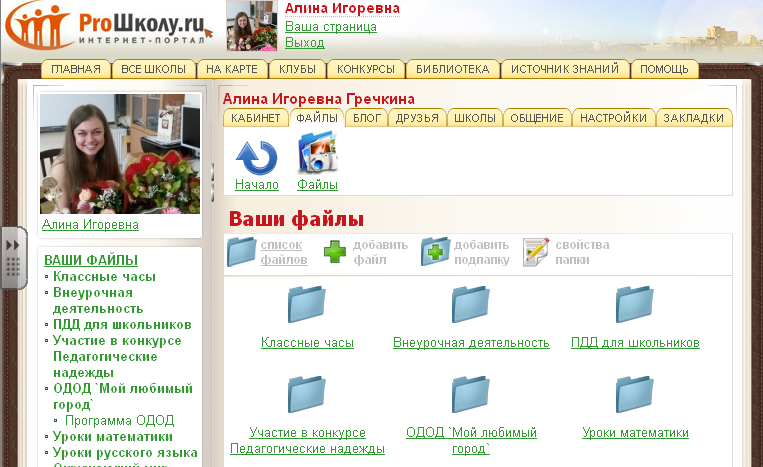 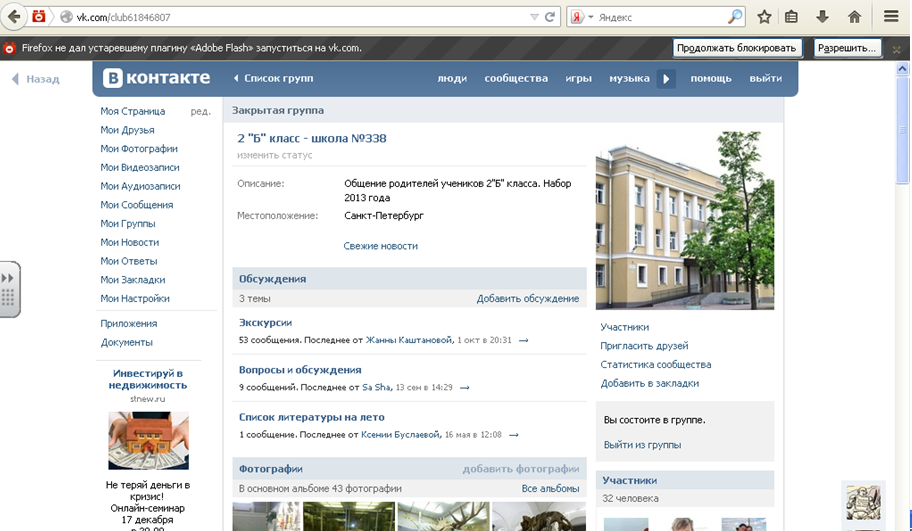 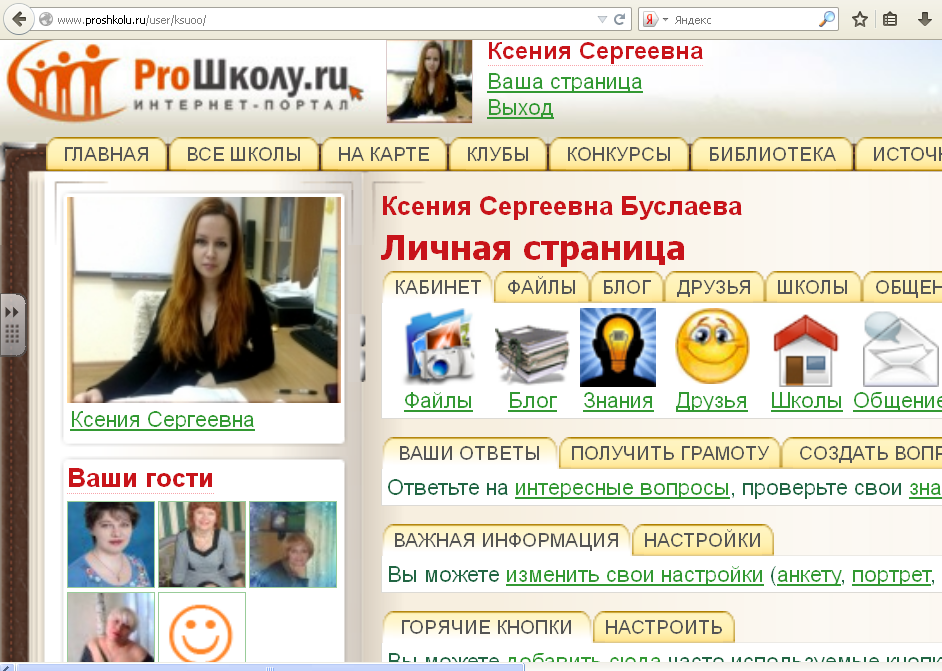 Благодарю за внимание!